Z teplého hniezda




        
Martin Kukučín
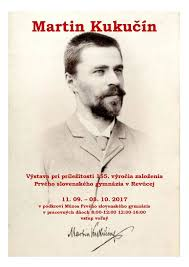 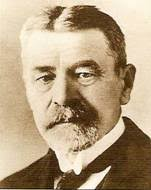 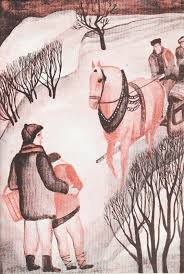 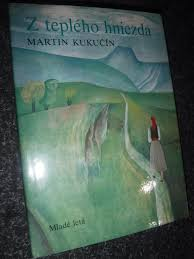 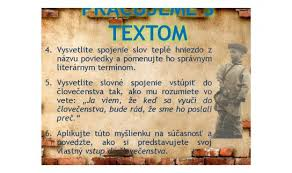 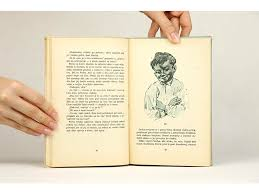 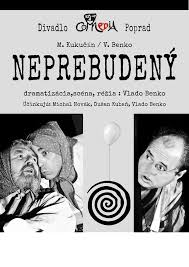 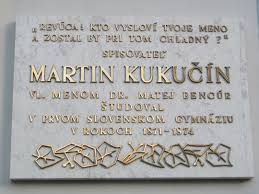 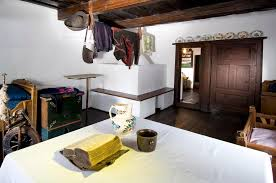 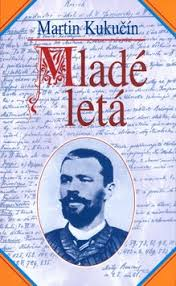 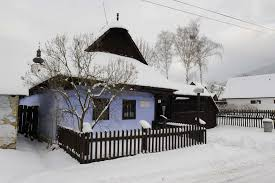 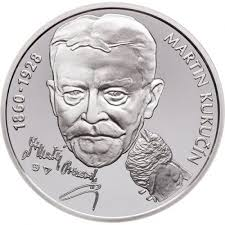 MARTIN KUKUČIN
                                                       ŽIVOTOPIS
17. 5. 1860 – Jasenová
Vlastným menom Matej Bencúr
Vzdelanie: Revúca, Kežmarok, Martin, BB, Šopron (v Maď. blízko rak. hraníc);
Lekárska fakulta v Prahe – prax: BA, Insbruck, Viedeň 
1893 – ako obecný lekár na ostrove Brač
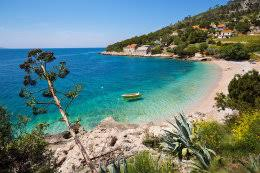 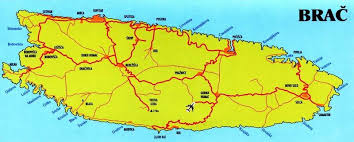 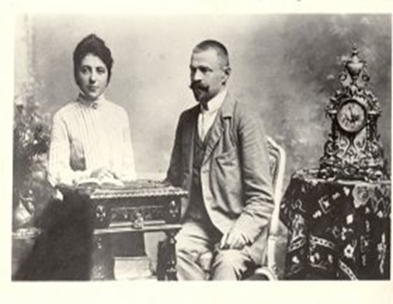 MARTIN KUKUČIN 
 predstaviteľ literárneho realizmu, prozaik, dramatik

Literárna tvorba
Poviedky a novely : Z teplého hniezda
		                Veľkou lyžicou
                                  Mladé letá            
		                Keď báčik z Chochoľova umrie
		                Na podkonickom bále
                                  Dies irae
		                Neprebudený
		                Rysavá jalovica
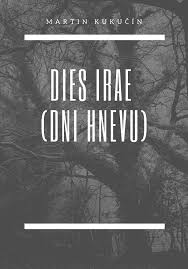 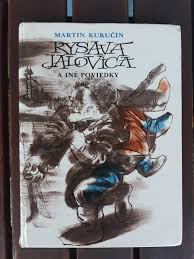 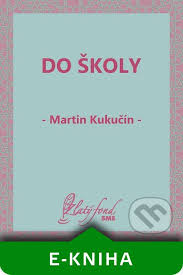 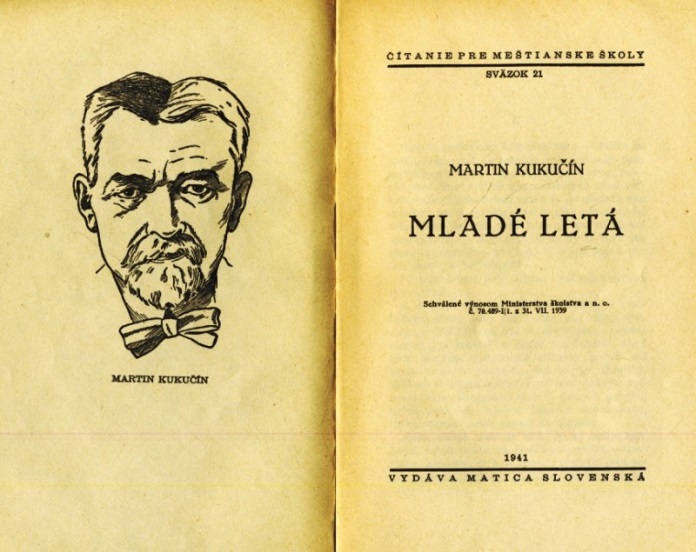 ROMÁNY A DIVADELNÉ HRY
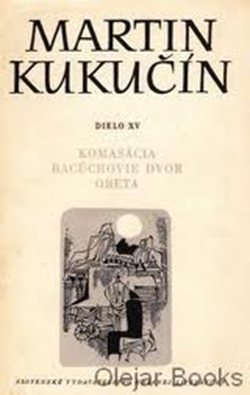 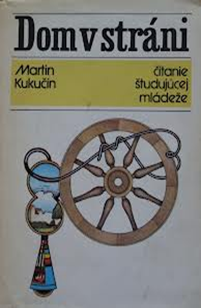 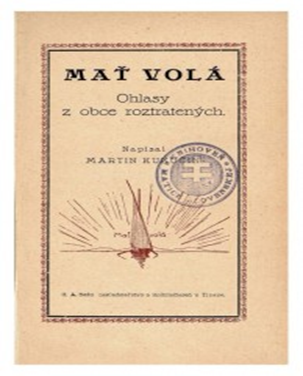 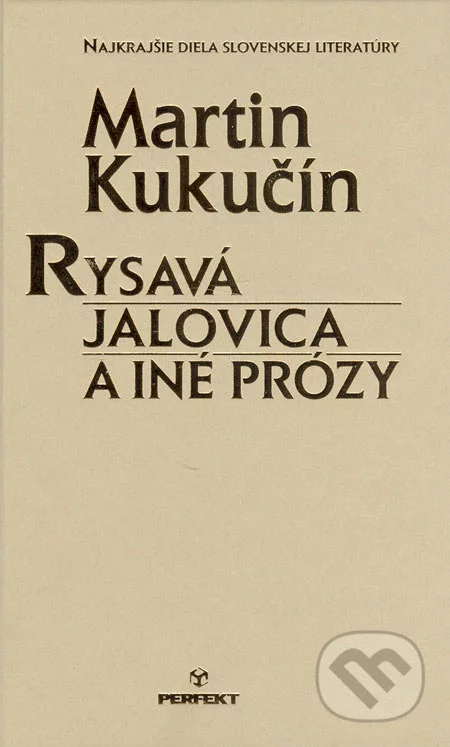 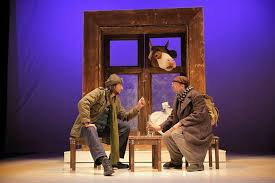 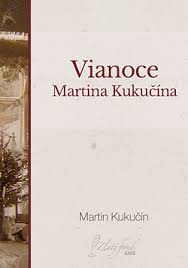 MARTIN KUKUČIN 
 Z teplého hniezda
Literárny  žáner: poviedka
Literárny druh: epika
Literárna forma: próza
Téma: Pravdivý obraz života na dedine koncom 19. st., kde vládli dobré susedské vzťahy. Deti museli
            počúvať svojich rodičov – aj vo výbere remesla – postarať sa sami o svoju budúcnosť. Ťažký život detí bol spôsobený biedou.
Hlavná postava: Maťko Rafikovie
Vedľajšie postavy: otec, mať, čižmár Zápotočný, krajčír Hryzok
Prostredie: dedinská izba
prirovnanie: chodí ako kohút, keď sa mu nasnuje chlp vlasov na ostrohy; čižmy privoľné, že by sa do
                      každej aj po dve také nohy zmestili; opätky ako klátiky; stúpať ani na štuliach; obuv ťaží
                      ako väzňa; klobúčik ľahký ani pavučina; driečny ako jedlica; ...
MARTIN KUKUČIN 

metafora:  z teplého hniezda (z domu, náruče milujúcich rodičov), má na jazyku med, 
                   a v srdci jed (príslovie)
personifikácia:  klobúčik sedí...
Jazykové prostriedky – nárečové slová, historizmy, archaizmy /chodule, barbiert, krpce, armarijka, 
                                       pantalóny, kutica, cifrované, satén, vecheť.../– dokresľujú charakter postáv
V poviedke sa stretneme aj s humornými situáciami.
Autor v poviedke  dokáže aj nepríjemné pocity sprostredkovať čitateľovi nenásilne, pretože pri tom
využije určitú dávku humoru. Vo svojich dielach pravdivo/reálne/zobrazuje život ľudí vtedajšej doby.
MARTIN KUKUČIN A SPOLUŽIACI - gymnázium
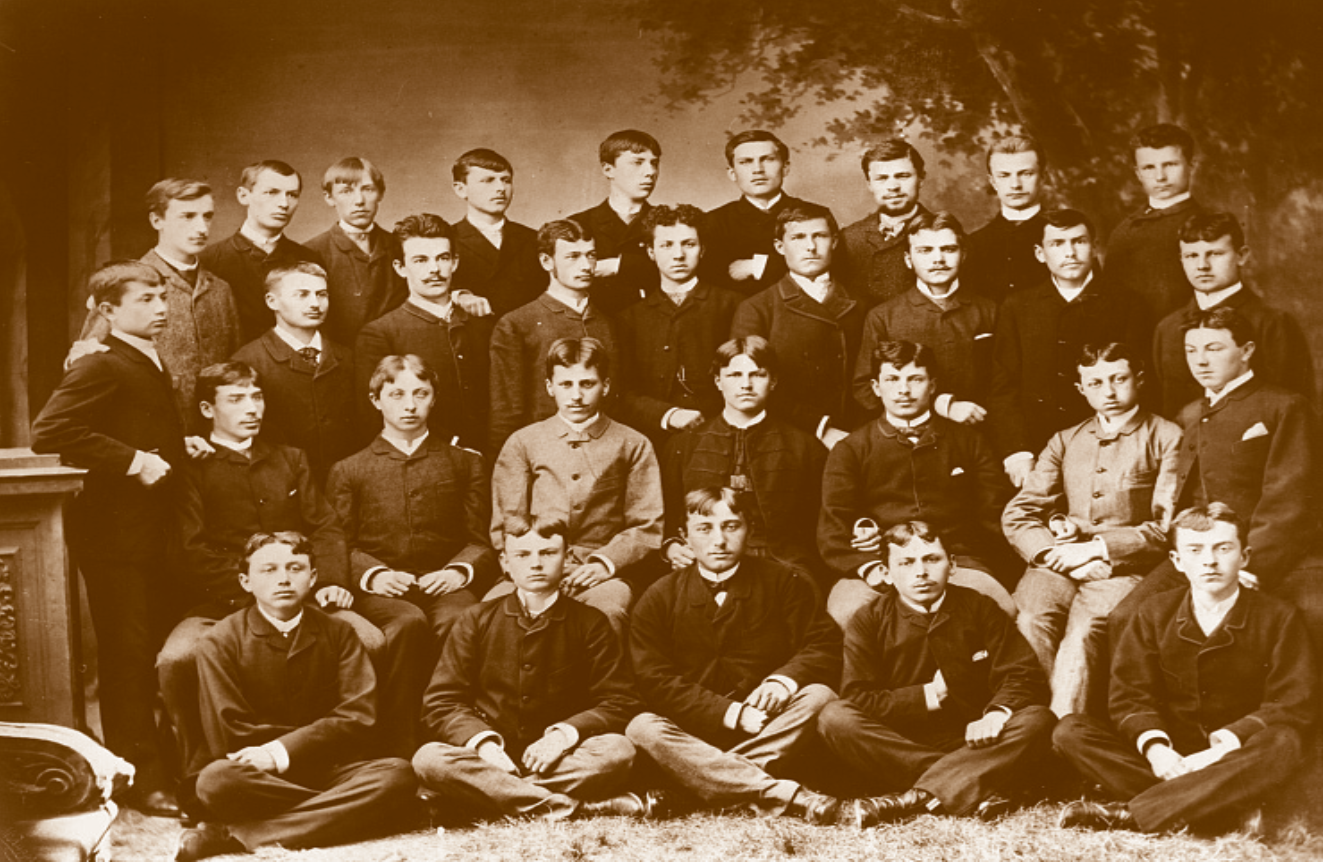